Figure 8. MSI effects at 150 ms. Multisensory (AV) and summed (A + V) ERPs and their difference (AV − (A + V)) are ...
Cereb Cortex, Volume 23, Issue 6, June 2013, Pages 1329–1341, https://doi.org/10.1093/cercor/bhs109
The content of this slide may be subject to copyright: please see the slide notes for details.
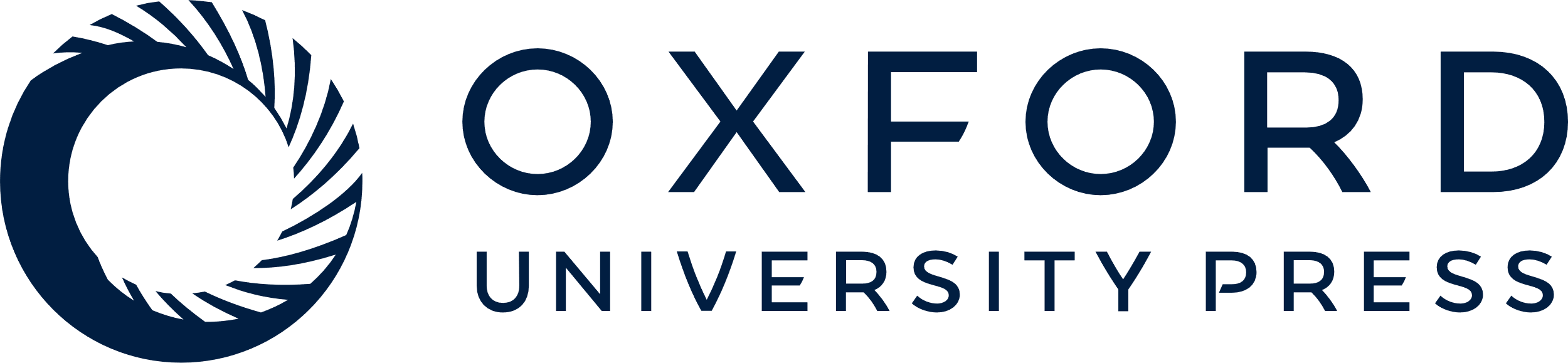 [Speaker Notes: Figure 8. MSI effects at 150 ms. Multisensory (AV) and summed (A + V) ERPs and their difference (AV − (A + V)) are shown for each of the four participant groups. Traces represent the composite of three adjacent left parieto-occipital sites (PO7, PO3, O1; location indicated with a dashed circle on the left most voltage map). Gray bars highlight the 140–160 ms window of analysis. Voltage maps depict the scalp distribution of the MSI effect (the difference between the multisensory and sum responses) at 150 ms.


Unless provided in the caption above, the following copyright applies to the content of this slide: © The Author 2012. Published by Oxford University Press. All rights reserved. For Permissions, please e-mail: journals.permissions@oup.com]